Спеціалізована загальноосвітня школа І-ІІІ ступенів № 3
 імені В.О.Нижниченка з поглибленим вивченням предметів 
суспільно-гуманітарного циклу 
Горішньоплавнівської міської ради Полтавської області
Всеукраїнський відкритий  інтерактивний конкурс «МАН-Юніор Дослідник»
Номінація «Історик-Юніор»
Життя  як  приклад
Автор: Сніцар Аріна Русланівна,
учениця 8-В класу 
Науковий керівник:  Магуріна Тетяна Василівна, учитель історії, спеціаліст вищої кваліфікаційної категорії, учитель-методист
Мета роботи
Завдання:
–.
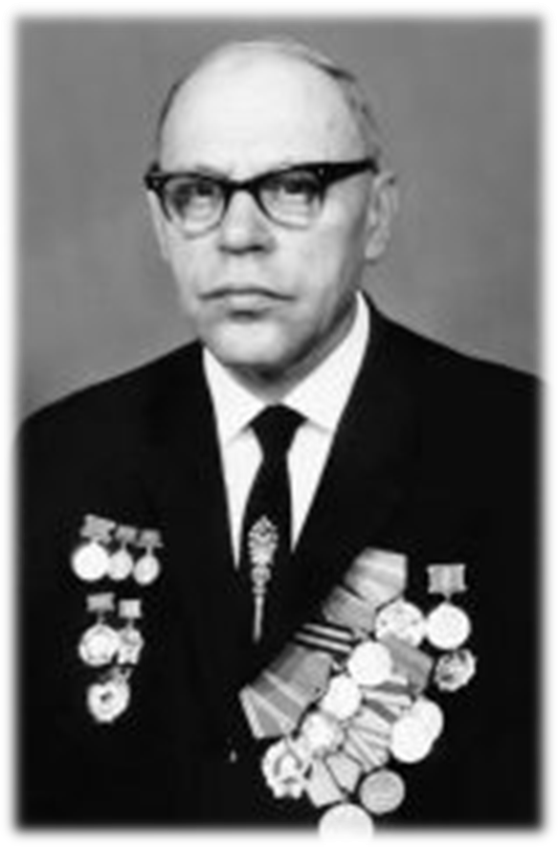 Віктор Олексійович Нижниченко
«Жити у вирі подій, знати настрій, знати все, 
заохочувати народ, завоювати його абсолютну довіру»
Шлях від простого хлопця 
до керівника підприємства
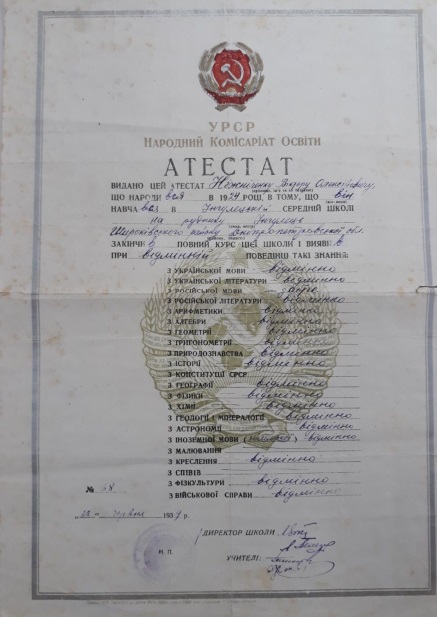 Атестат зрілості
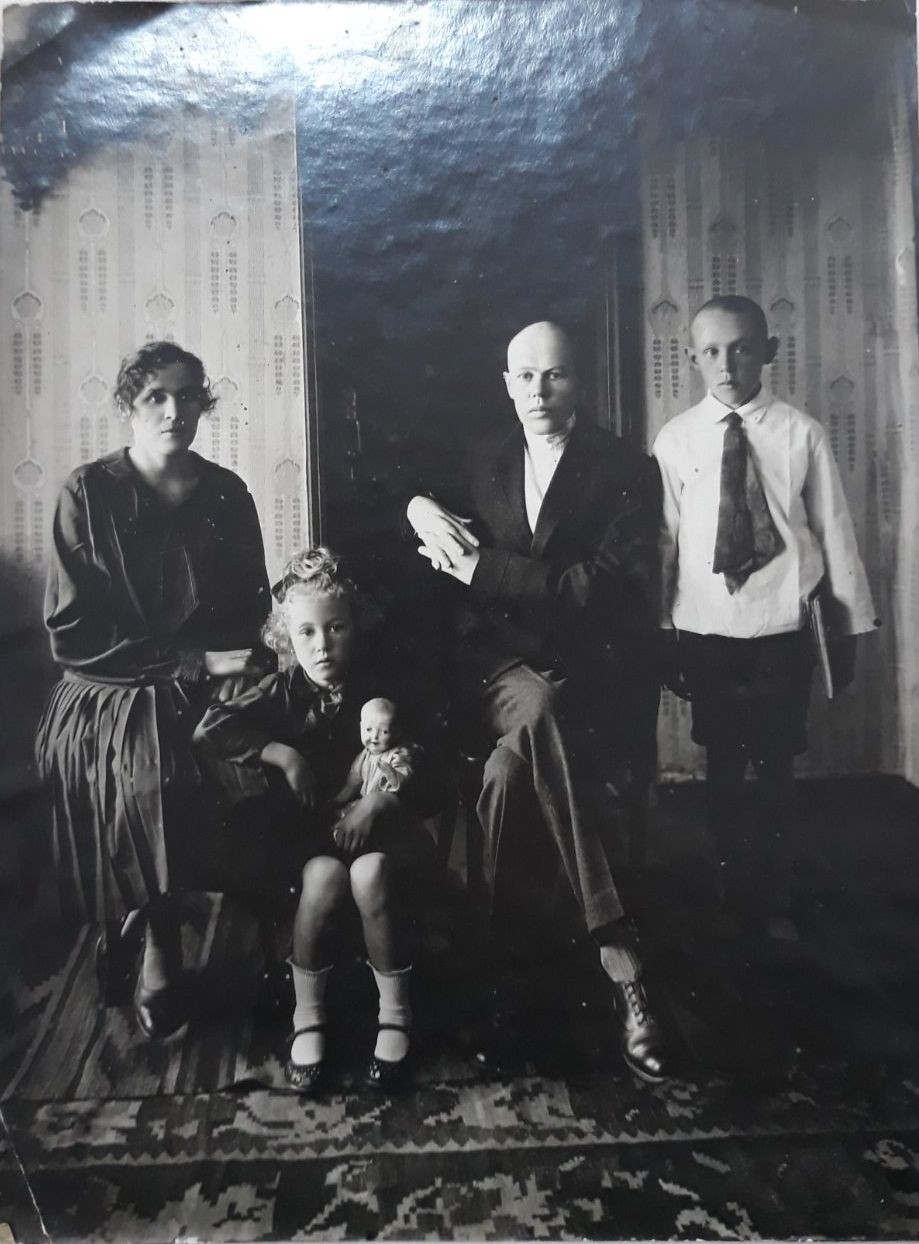 Батьки та сестра юного Віктора
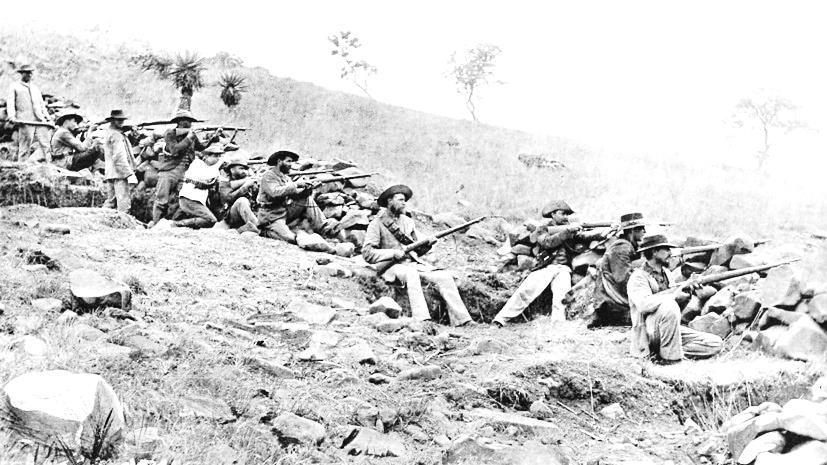 Участь у фронтах 
Великої Вітчизняної війни
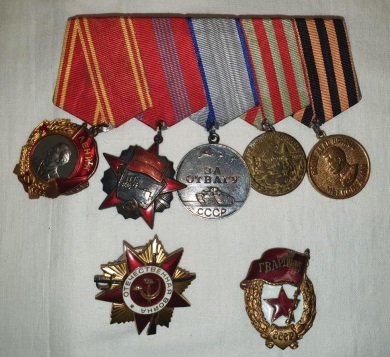 За відмінну працю Радянський уряд високо оцінив заслуги Віктора Олексійовича, нагородивши його 
орденом Леніна; 
орденом Жовтневої  Революції;
медаллю «За відбудову підприємств чорної металургії Півдня»; 
золотою медаллю ВДНТ за спорудження бункерної естакади доменної печі №7; 
срібною медаллю ВДНТ за спорудження блюмінга №2
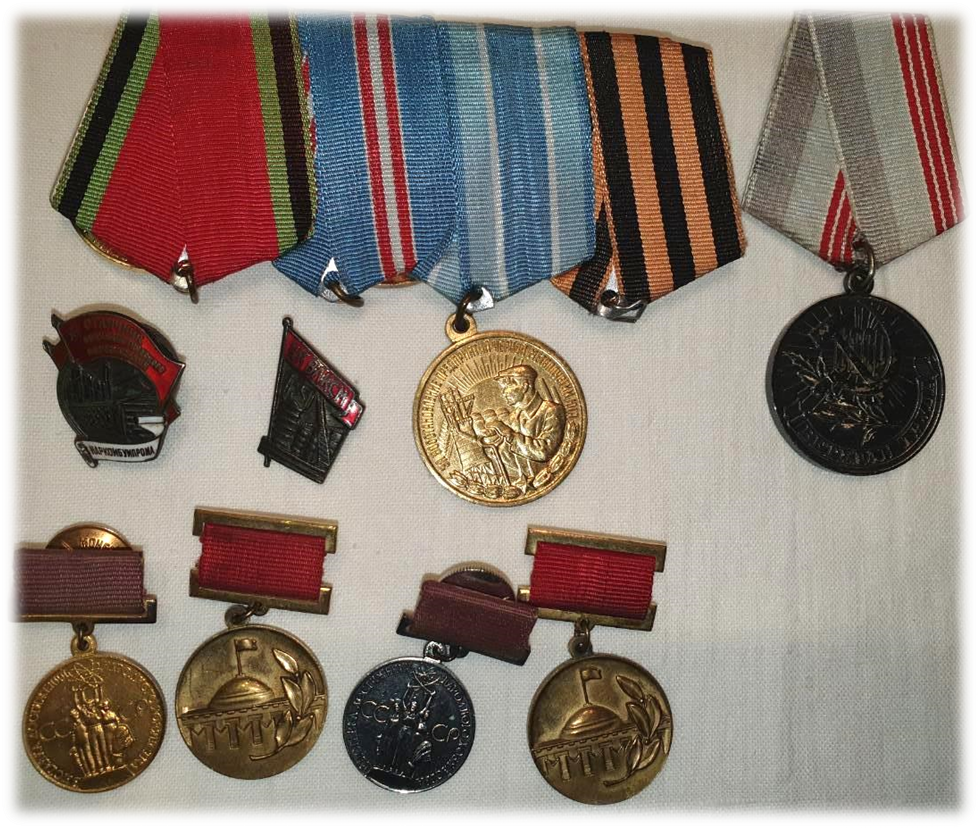 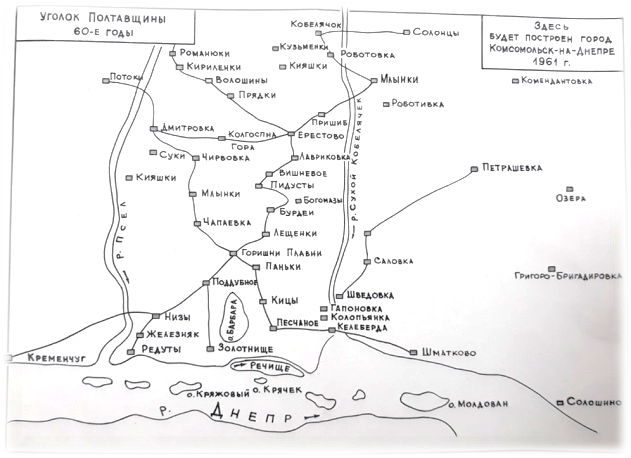 Його життя – творчість, 
творчість будівничого
Віктор Нижниченко поставив собі за мету перетворити селище на місто
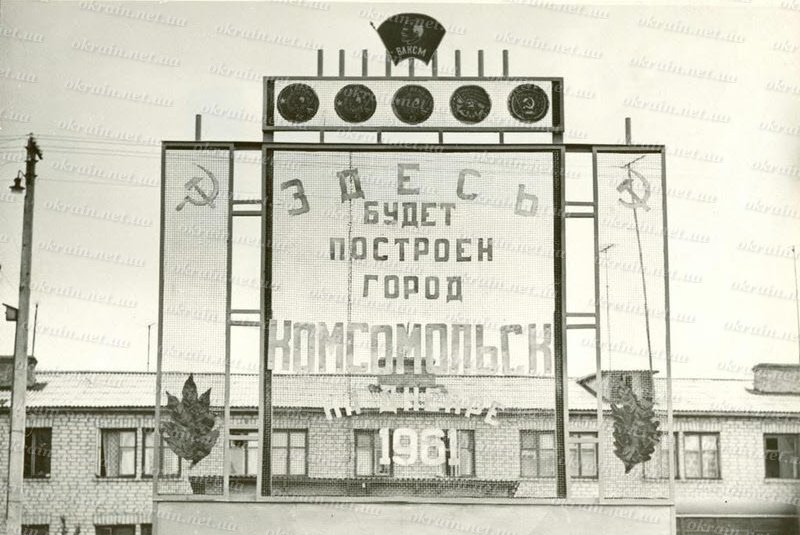 Гасло нашого міста: 
«Є місто Комсомольськ-на-Амурі, 
буде місто Комсомольськ-на-Дніпрі!»
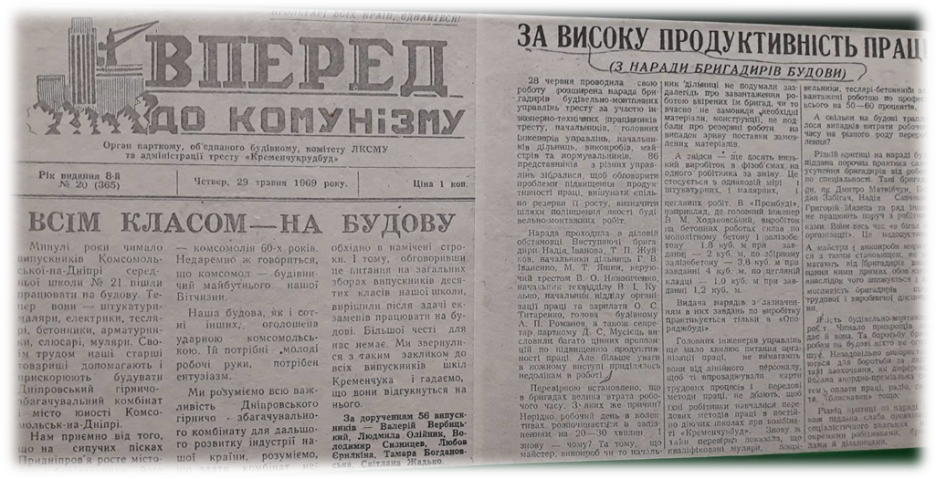 У 1978 р. очолив інспекцію державного архітектурно-будівельного контролю управління архітектури і містобудування міськвиконкому, де пропрацював 21 рік  на благо рідного міста
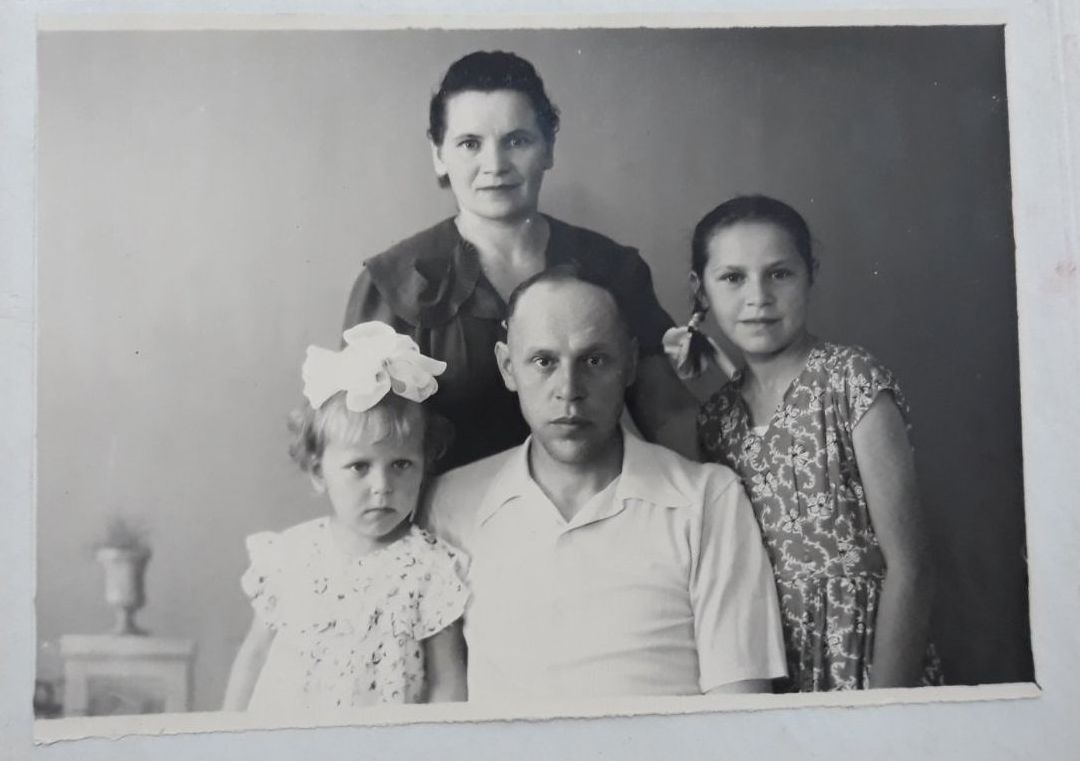 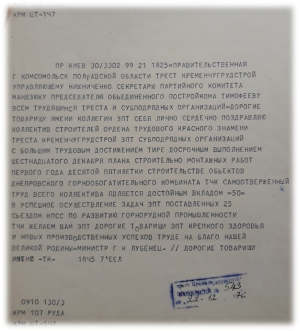 Сім'я молодого будівельника (дружина та доньки)
Невгамовний керівник постійно був у бурхливому вирі подій, проектував нові  будинки, які  згодом були споруджені в нашому місті на вулицях Гірників, Молодіжна, Добровольського, Леніна
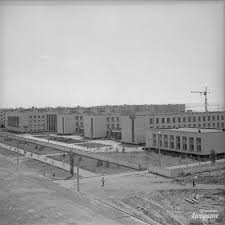 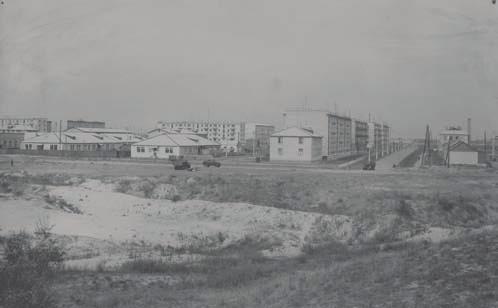 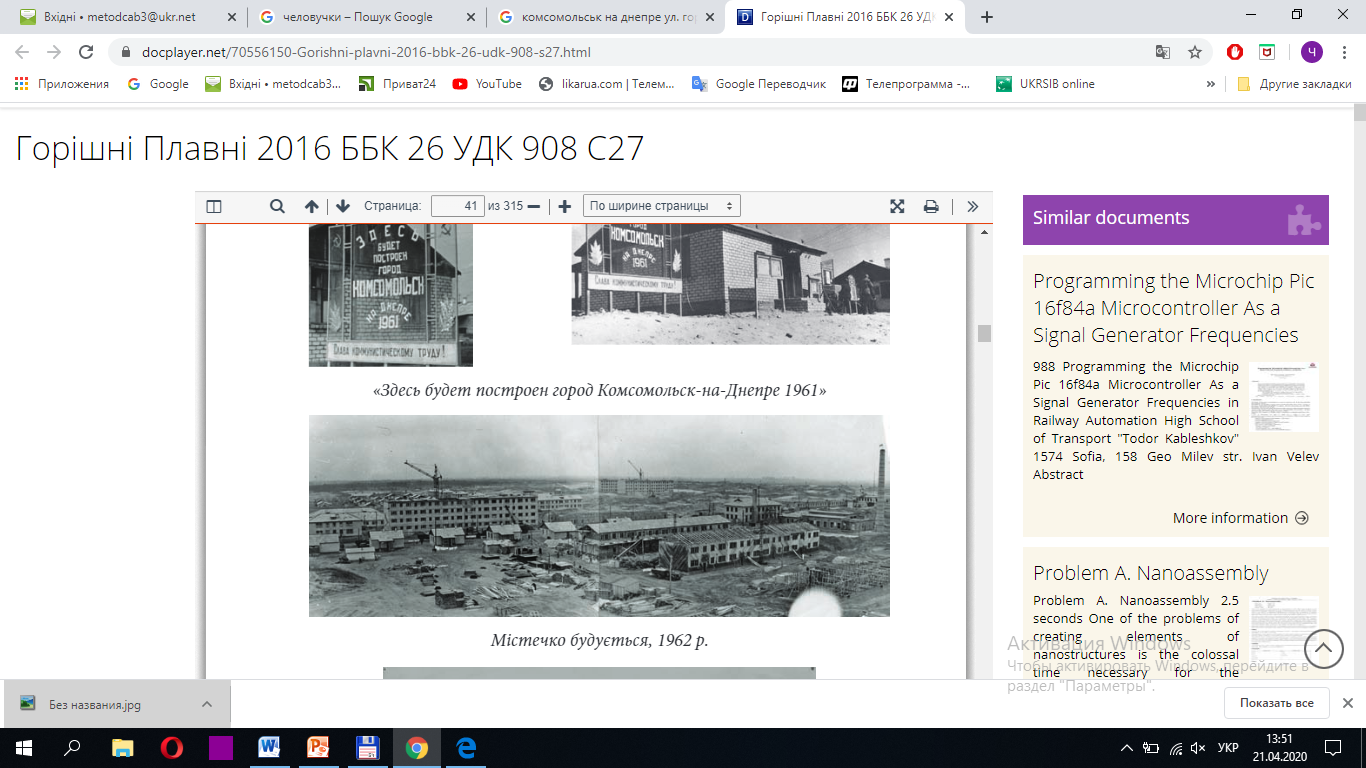 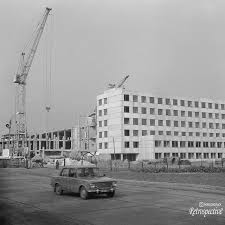 Була у Віктора Олексійовича ще одна велика мрія: побудувати  школу з басейном, 
у якій школярі навчалися б  в одну зміну, бо в новому молодому місті шкіл було мало, вони переповнені, і тому дітям доводилося вчитися у дві, а то й в три зміни
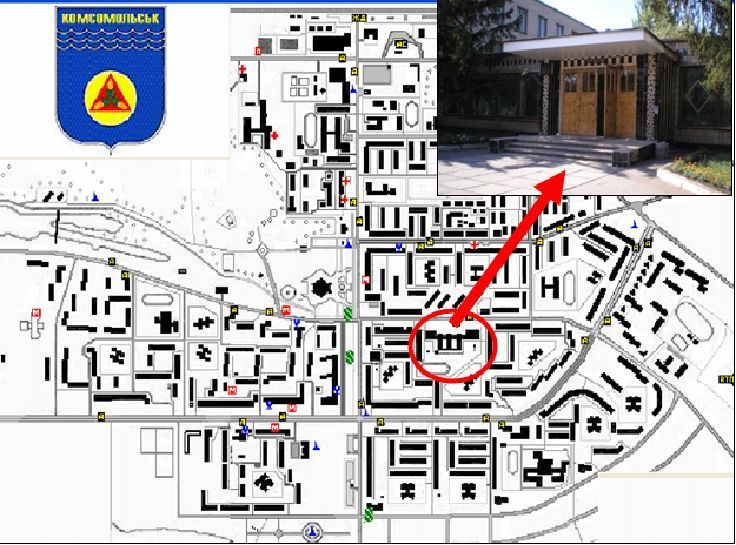 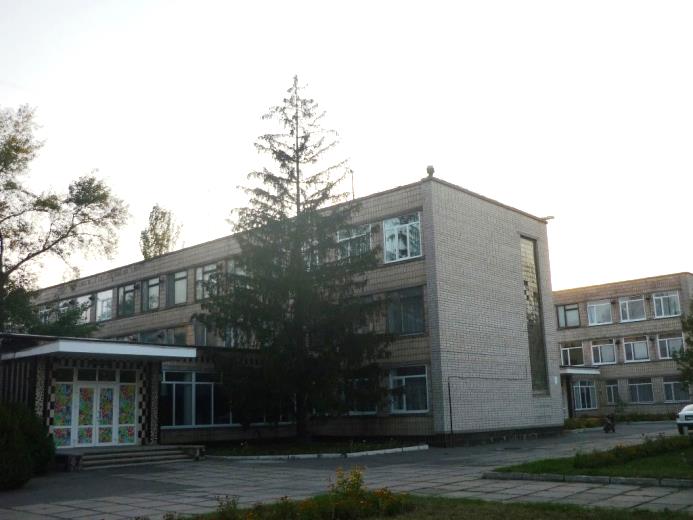 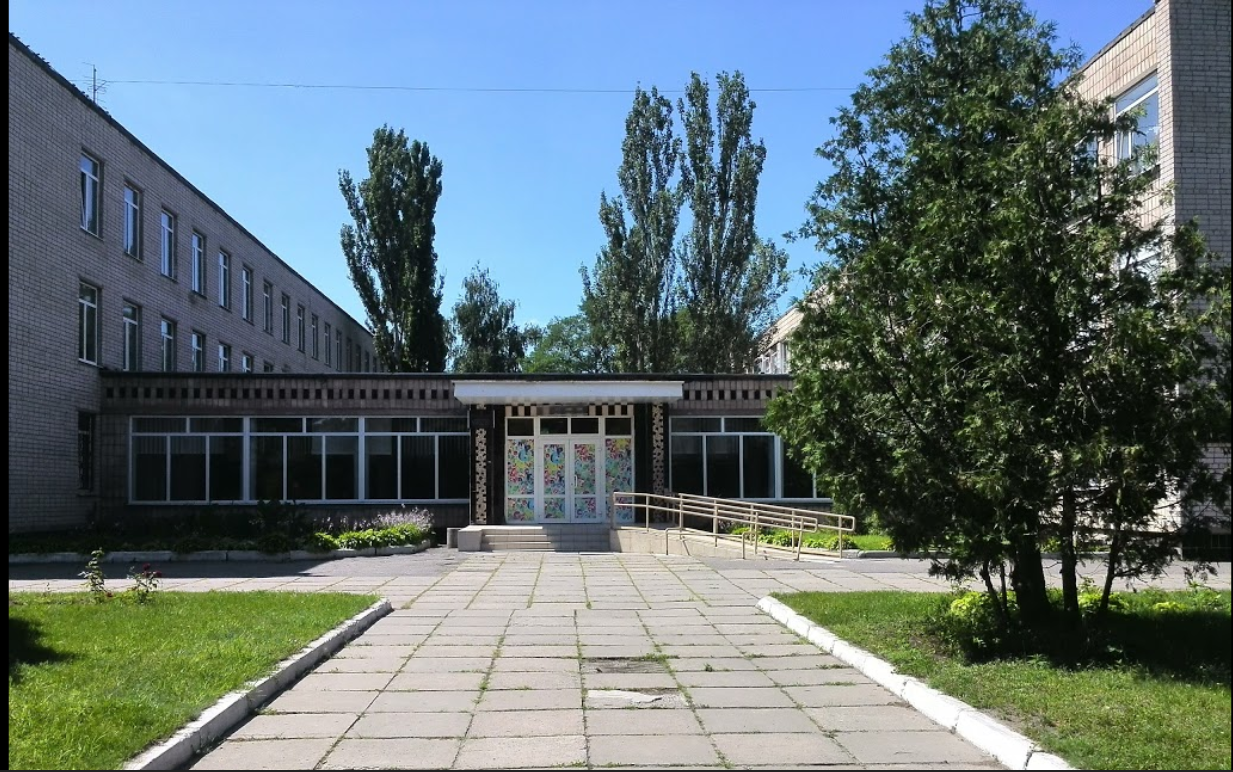 ЙОГО  ІМ’Я  НОСИТЬ  НАВЧАЛЬНИЙ  ЗАКЛАД
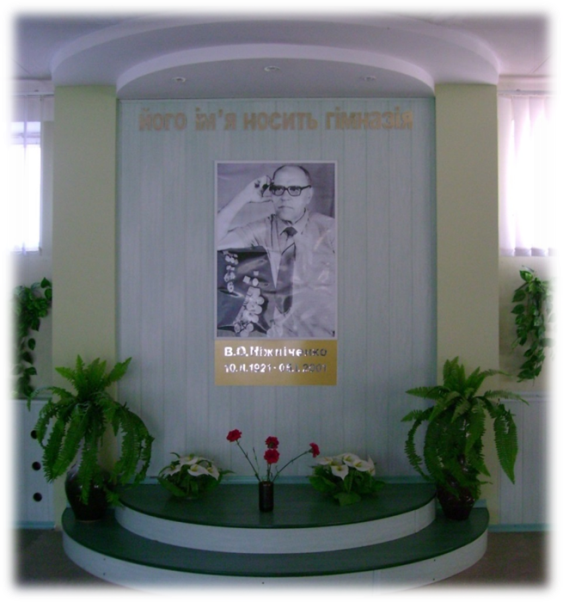 Однією з таких є наша школа, яка будувалася 
під керівництвом В.О.Нижниченка
27 січня 2000 року навчальному закладу присвоєно ім’я  В.О.Нижниченка
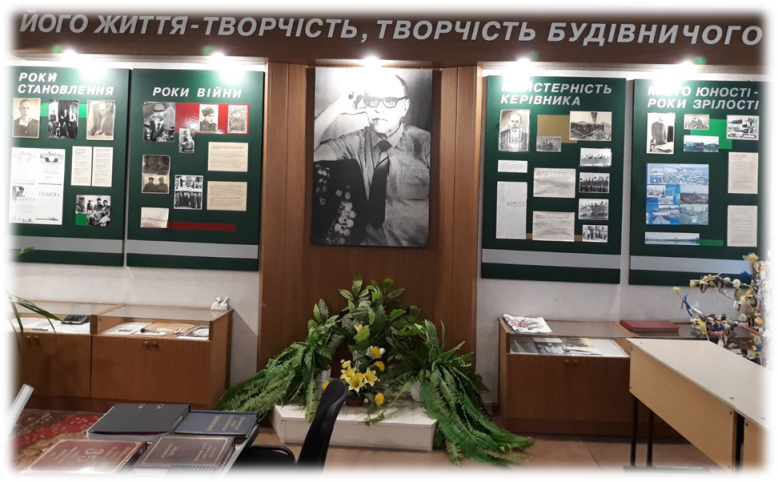 Шкільний меморіальний музей Віктора Олексійовича Нижниченка при Спеціалізованій загальноосвітній школі І-ІІІ ступенів №3 В.О.Нижниченка відкритий у 2005 році
Тематико-експозиційний план музею складається з 5-ти експозицій: «Його життя – творчість, творчість будівничого»; «Нас поєднали роки»; «З історії школи»; четвертий експозиційний розділ «Його ім'я носить гімназія» винесений за межі музею (шкільна рекреація). У вересні 2014 року відкрито п’яту експозицію «Моя доля в історії школи», 
яка знаходиться в окремій кімнаті
У музеї наявні оригінальні експонати: особисті речі В.О. Нижниченка, 
його нагороди, власні щоденники (які зберігаються у родині Нижниченків); грамзапис виступу В.О.Нижниченка; книги-розкладки: «Нам – 25»,  «30-річний ювілей навчального закладу»; вітраж «Золотий фонд гімназії»; 
альбоми «Лауреати премії В.О. Нижниченка»; зразок грошової одиниці національного банку при шкільній мерії «ніженка»
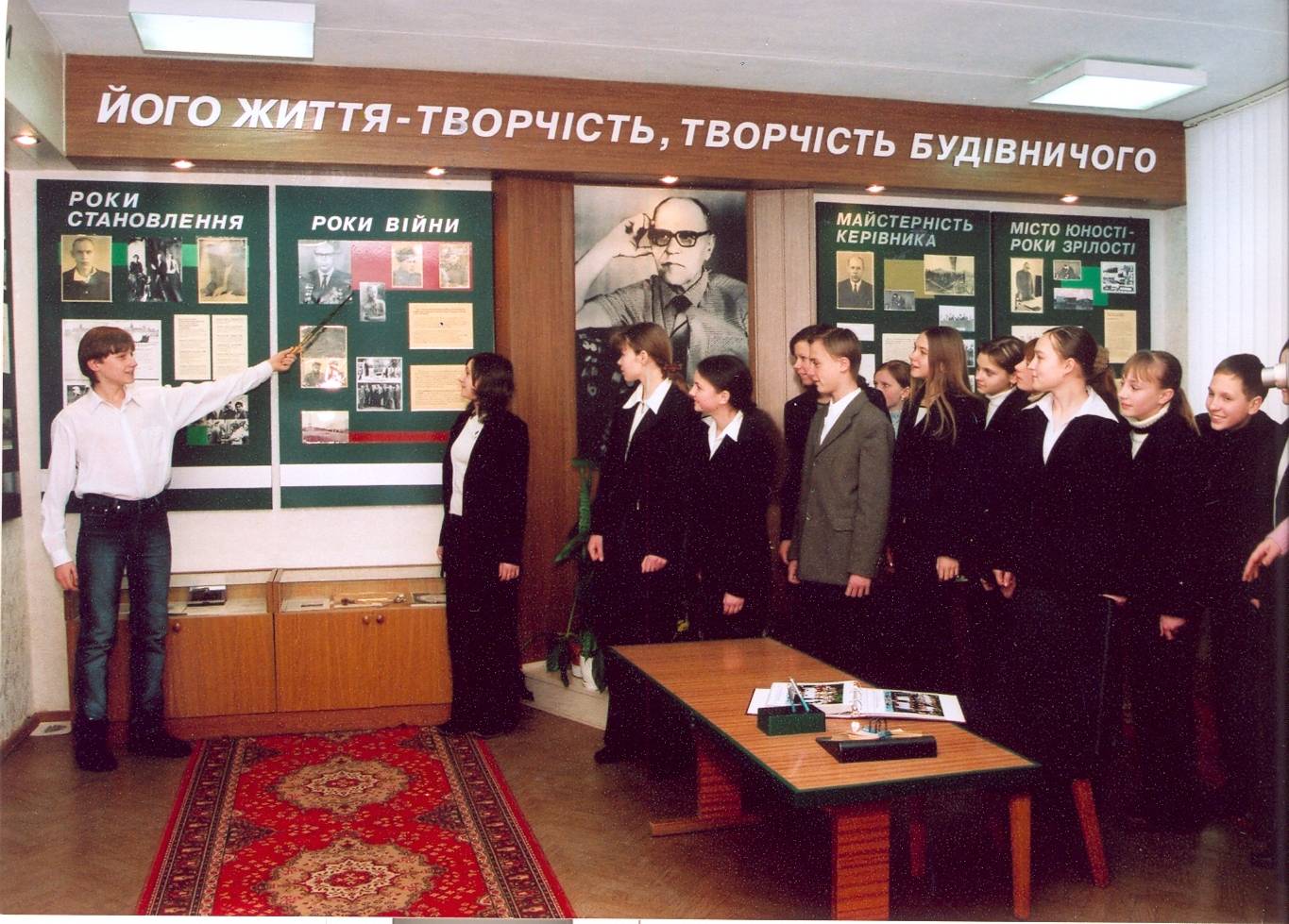 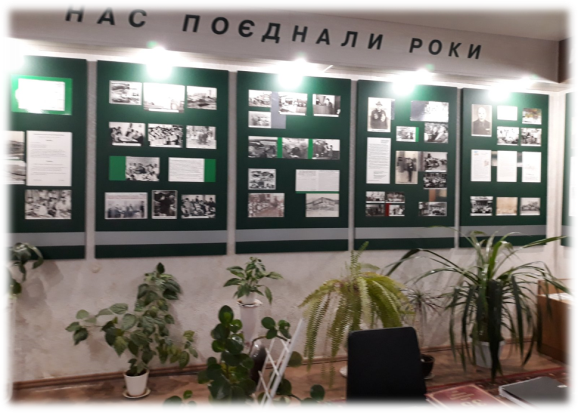 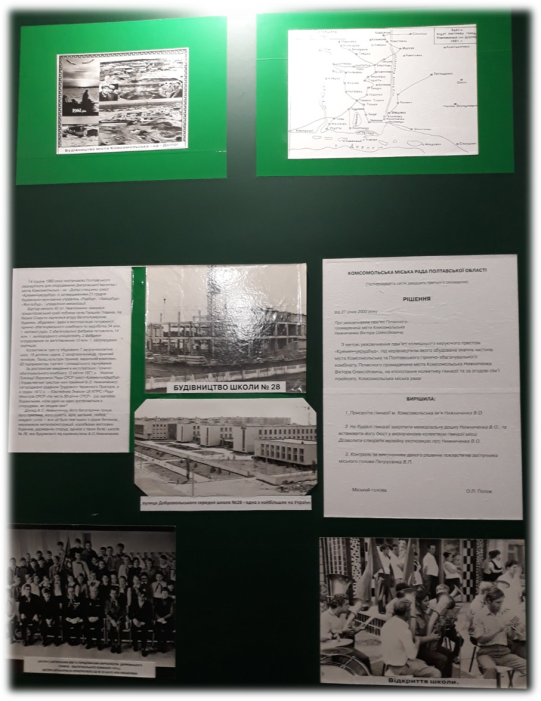 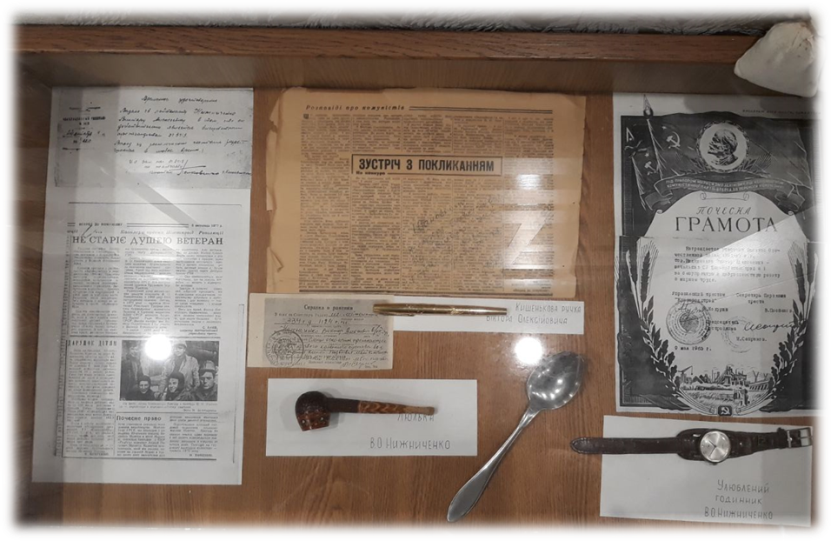 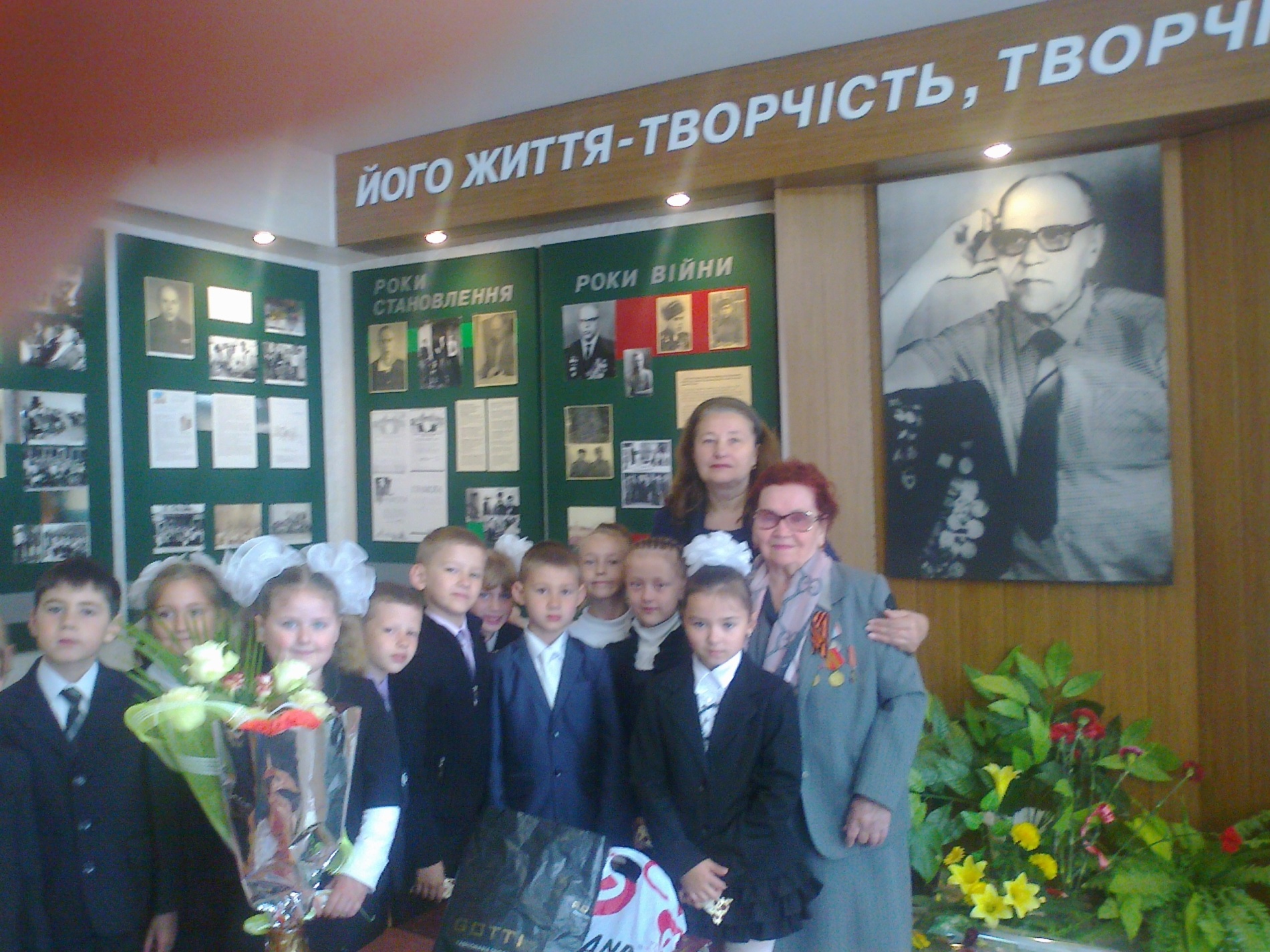 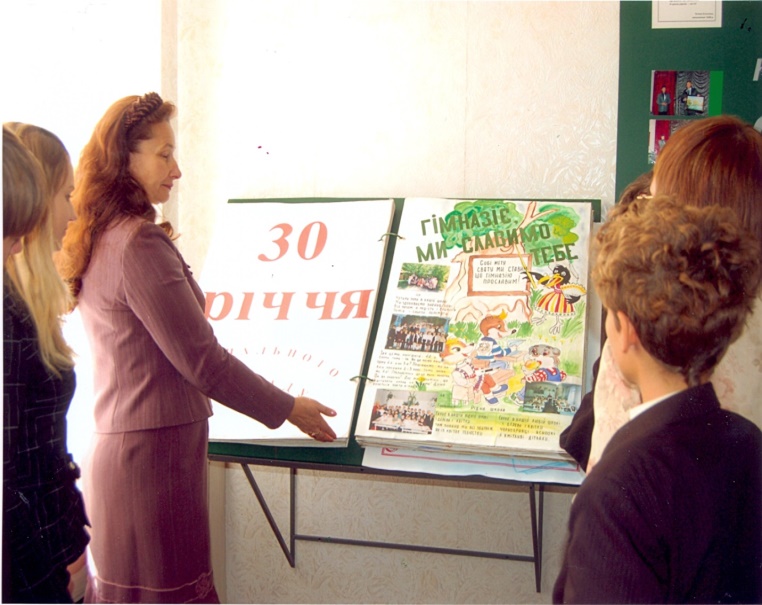 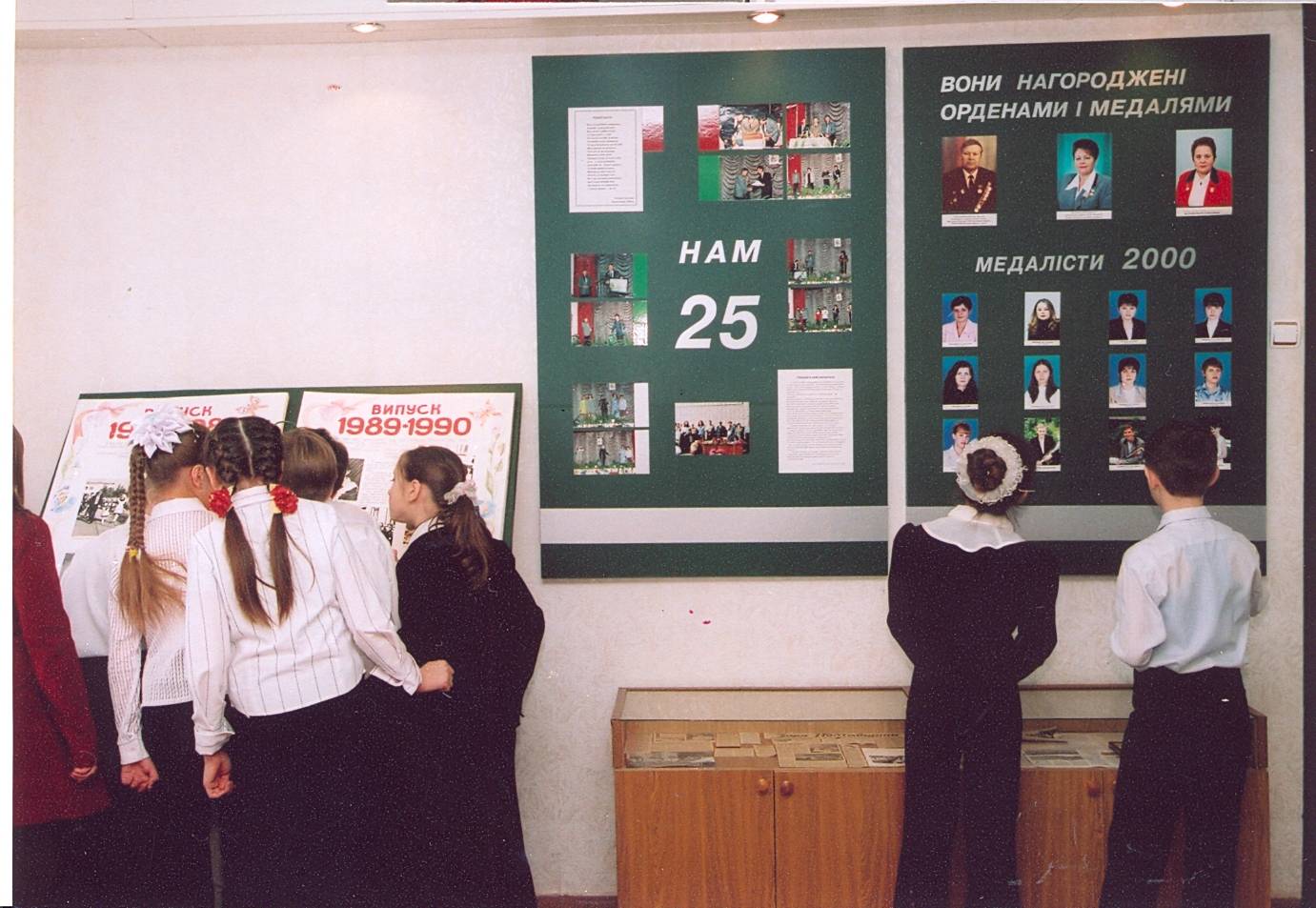 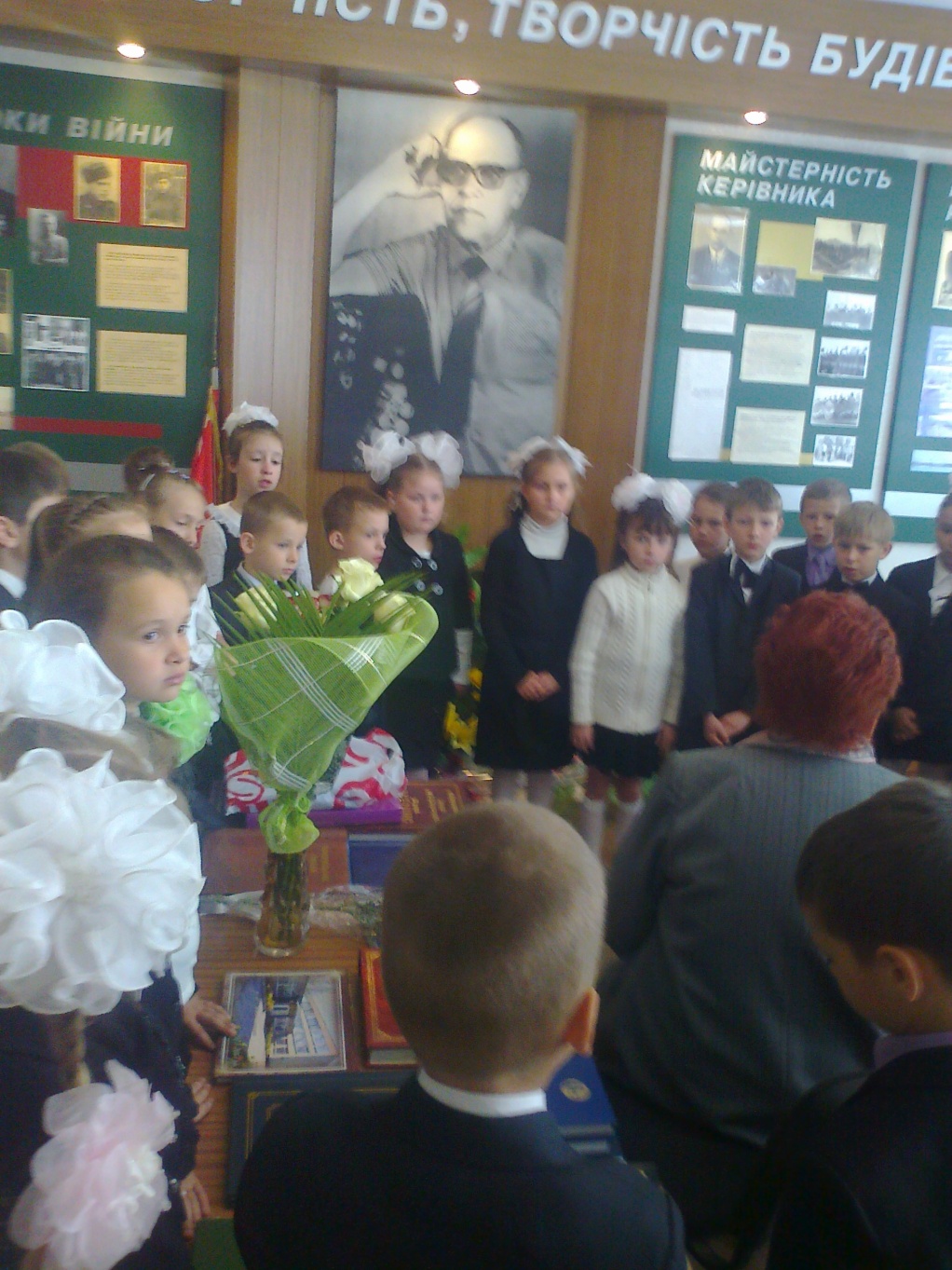 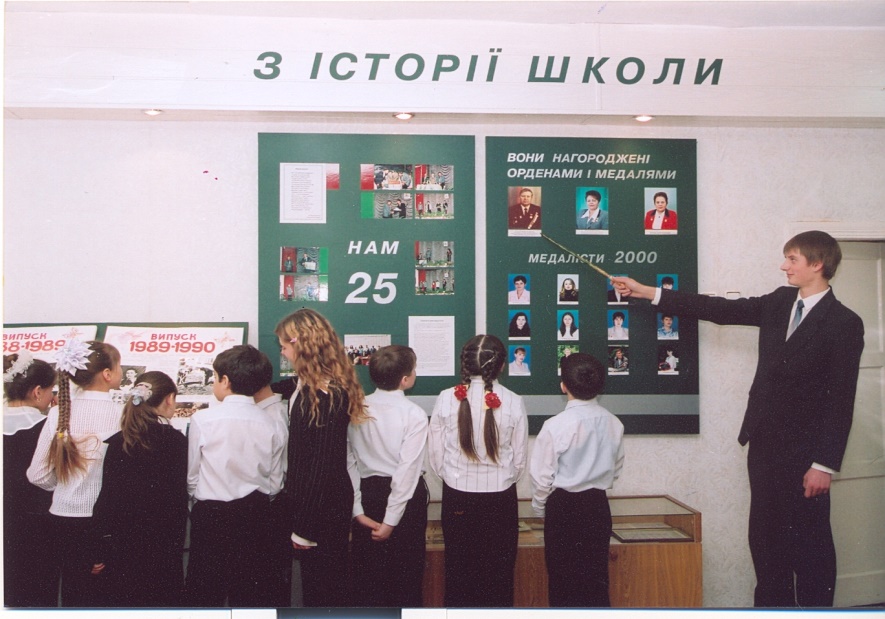 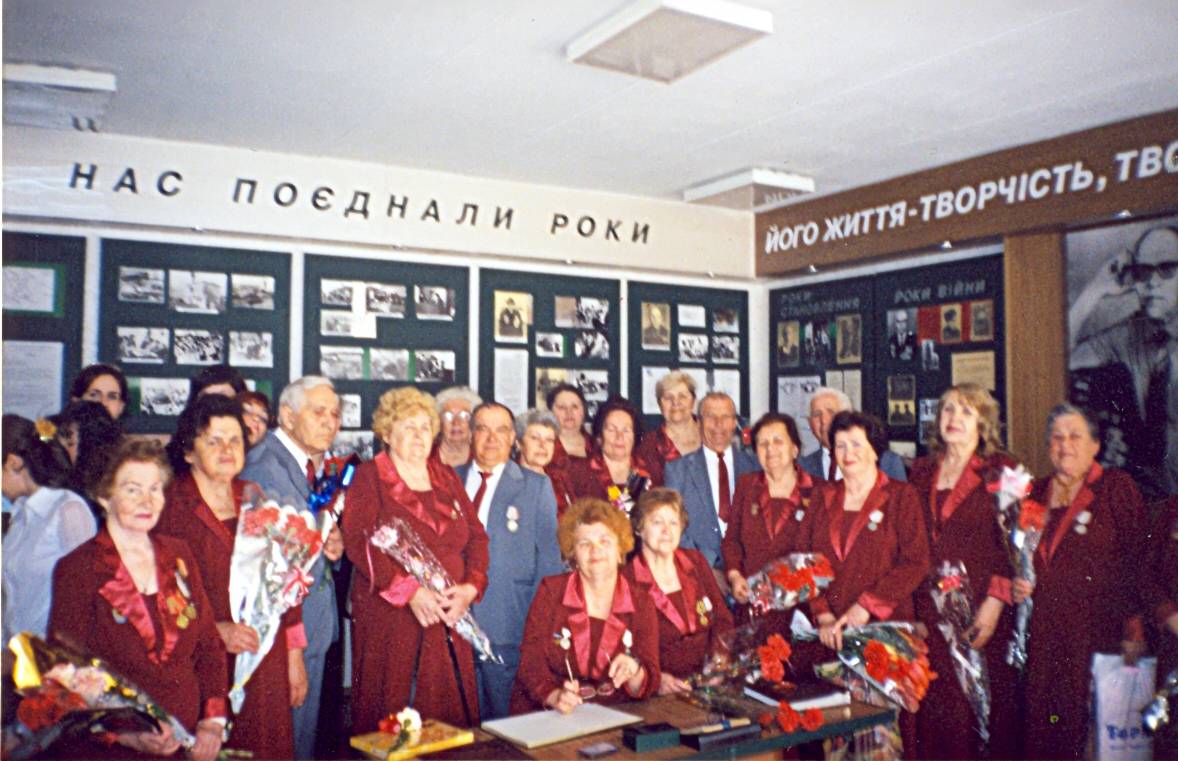 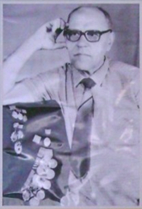 Віктор Олексійович 
Нижниченко – 
людина з великої літери
Почесний громадянин 
міста
Залишився в людській пам’яті патріотом, мужньою людиною і великим оптимістом, людиною, факел життя якої горів яскравим полум’ям усі її роки